Unifying Innovations in Forecasting Capabilities Workshop
A Unified Forecast System (UFS) Collaboration Powered by the Earth Prediction Innovation Center (EPIC)

JULY 26th, 2023
Center Green Auditorium, Boulder, CO
July 24-28, 2023
Today’s Moderator
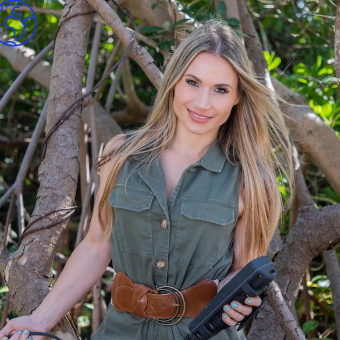 Dr. Tracy Fanara

Environmental Engineer and Research Scientist
NOAA
Wednesday, July 26th
9:00 – 9:05       –  Welcome and Kickoff
9:30 – 11:00    –  Roundtable Discussion on Community Modeling
11:00 – 11:30 –  Break
11:30 – 12:00 –  Open Discussion: Roadblocks
12:00 – 1:0 0   –  Lunch Break
Wednesday, July 26th
1:00 – 1:30 – Social and Behavioral Science Talk
1:30 – 2:15 – EPIC Support for UFS
2:15 – 3:00 – EPIC Infrastructure Update
3:00 – 3:30 – BREAK 
3:30 – 4:15 – Panel Discussion on JCSDA, EPIC, and Community Data Assimilation 
                               Development
4:15 – 5:00 – Data Management, Optimization, and Compression
5:00 – 6:30 – Poster Session
Live Streaming Announcement
We are livestreaming the event, so please be aware of hot mics and video recording. 

If you would like to be further from the microphone, we suggest sitting in the back of the room.
Connect with us!
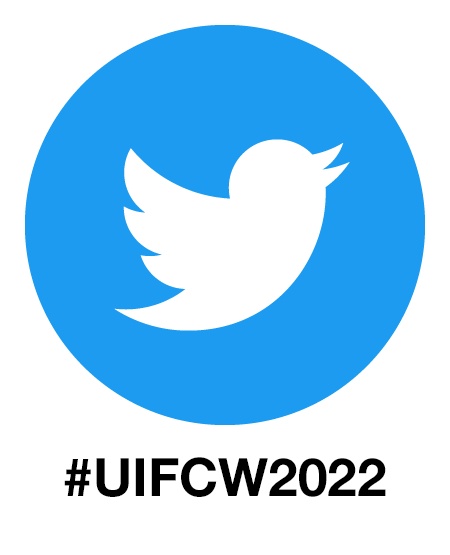 Connect with us on Twitter and Instagram with #UIFCW23 

Twitter: @NOAAEPIC  & @ufs_community
Instagram: @NOAAEPIC
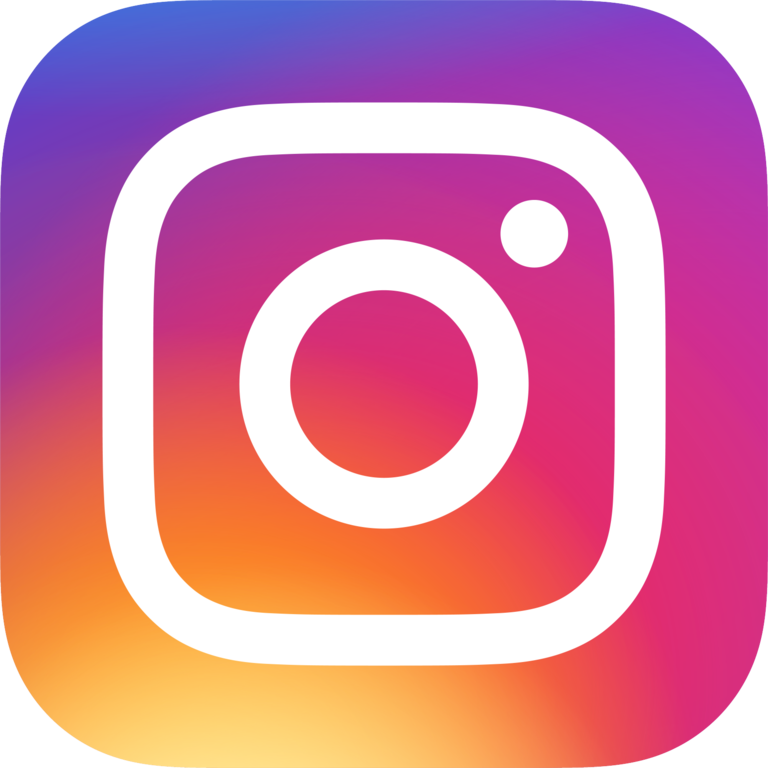 Wi-Fi: UCAR Visitor
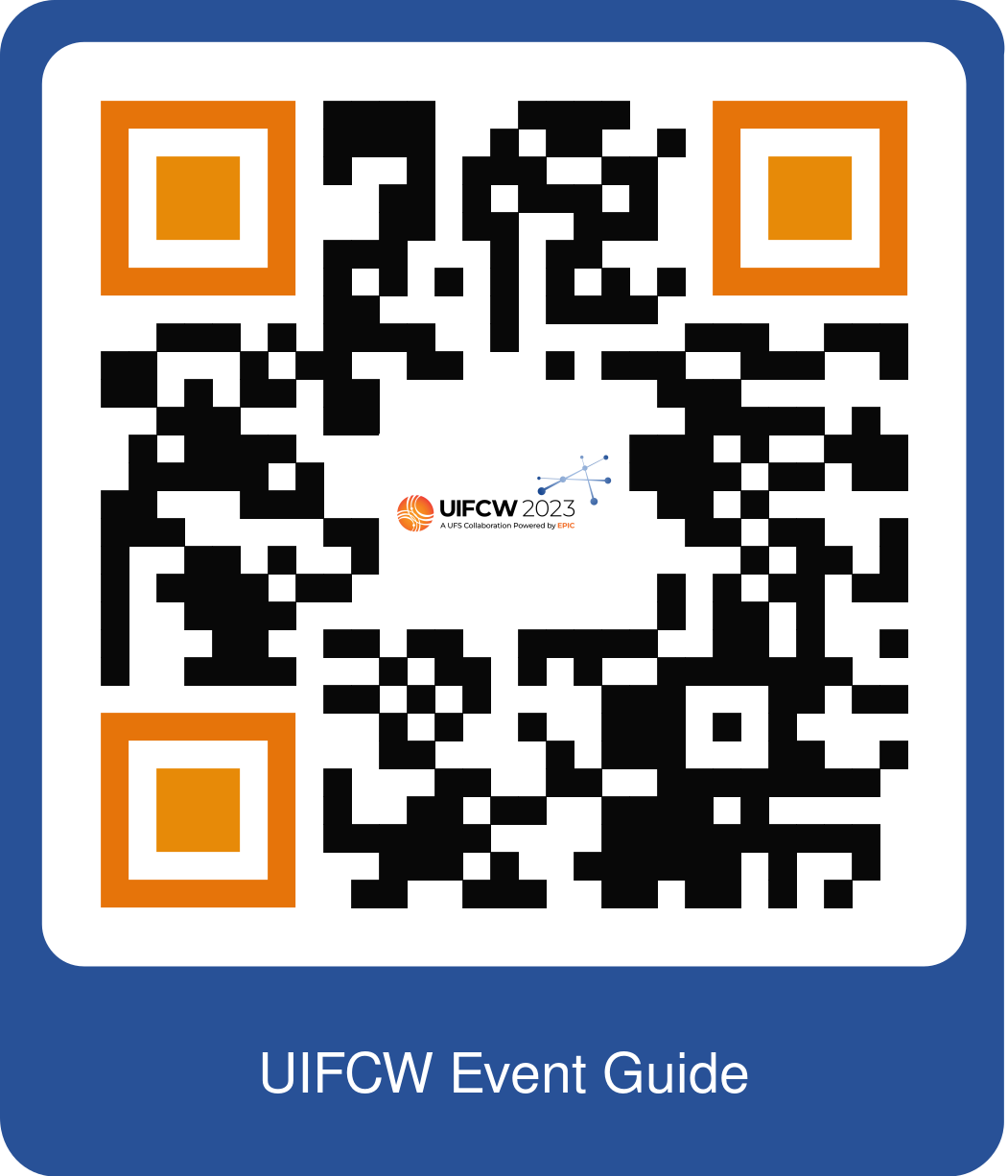